Navagraha
Significance & Symbolism
Jyotisha or Jyothishastra (or Jyotish from Sanskrit jyótis- "light, heavenly body")
Traditional Hindu system of ASTROLOGY and ASTRONOMY. Also known as Indian astrology or more recently Vedic astrology.
Jyotiṣa is one of the Vedāṅga, the six auxiliary disciplines used to support Vedic rituals. Early jyotiṣa was concerned with the preparation of a calendar to fix the date of sacrificial rituals.
Astrology remains an important facet in the lives of many Hindus. Astrological concepts are pervasive in the organization of the Hindu calendar and holidays as well as in many areas of life, such as in making decisions about marriage, starting a new business or job, moving into a new home, etc.
Introduction
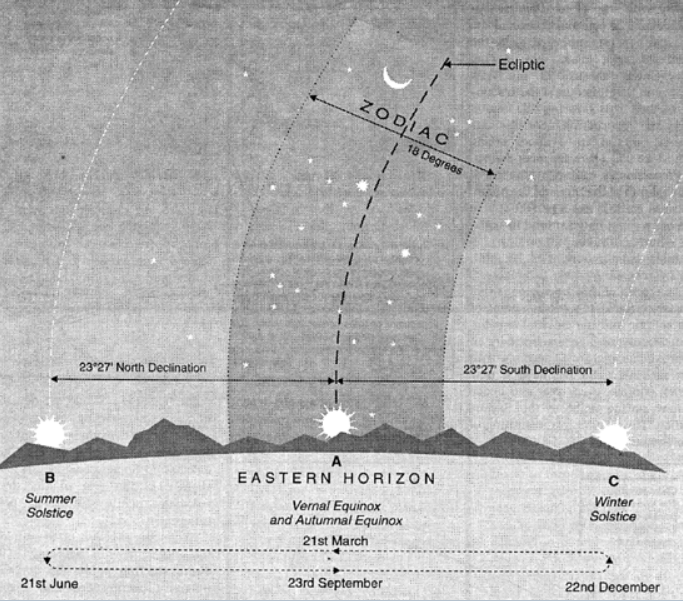 Zodiac: The earth takes one year to complete its rotation around the Sun - from the earth, it appears that the Sun moves around the earth. The great circle on the celestial sphere representing the apparent annual path of the sun relative to the stars is called Ecliptic. An imaginary belt of 18 degree width with ecliptic in its center is known as the zodiac. Many groups of stars occupy this imaginary belt. Vedic astrology recognizes 27 such groups of stars called nakshatras.
Zodiac
Nakshatras
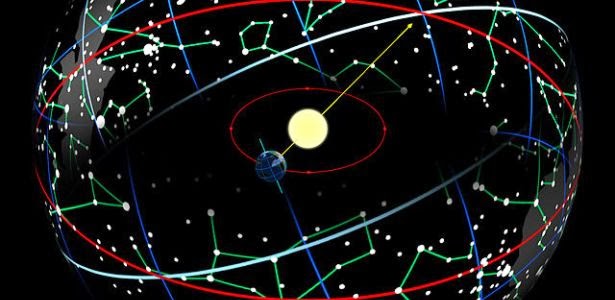 The 27 nakshatras identified in Jyothisha – Ashvinī, Bharanī, Kṛttikā, Rohinī, Mrigashīra, Ārdrā, Punarvasu, Pushya, Ashlesha, Maghā, Pūrva Phalgunī (Pubbha), Uttara Phalgunī (Uttara), Hasta, Chitrā, Svātī, Vishākhā, Anurādhā, Jyeshtha, Mūla, Pūrva Ashādhā, Uttara Ashādhā, Shravana, Dhanistha, Shatabhisha, Pūrva Bhādrapadā, Uttara Bhādrapadā, Revatī
Raashi Chakra
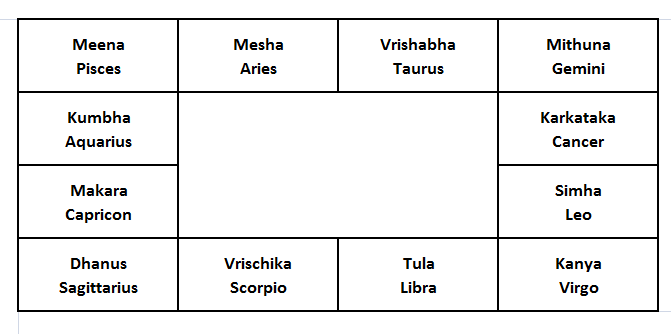 The Twelve Raashis or Zodiacal Signs
NAVAGRAHA
Planets and Celestial Bodies: 
Sun (SURYA), Moon (CHANDRA), Mars (MANGALA), Mercury (BUDHA), Jupiter (GURU), Venus (SHUKRA), 
Saturn (SHANI)
Ascending Moon (RAHU) and Descending Moon (KETU)
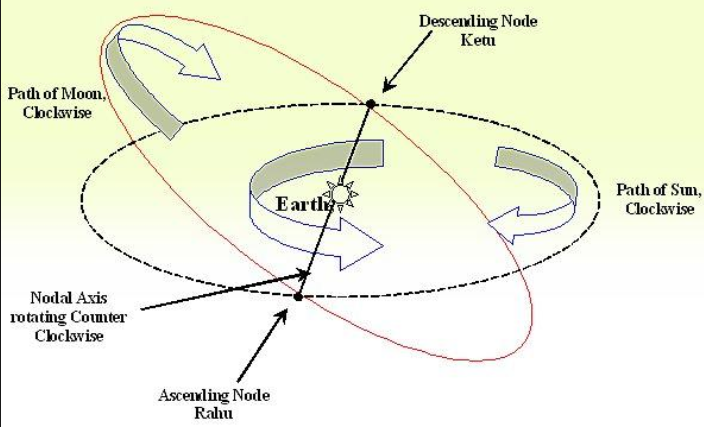 NAVAGRAHA
Nava - nine 
Graha – house or influencer
The word “Graha” is also linked to planets in the solar system. But, the Navagrahas that Hindus worship are all not planets.
The nine grahas (or influencers) are believed to affect human lives and behavior.
Each Graha  is associated with a specific energy quality, which is described in an allegorical form through its scriptural and astrological references.
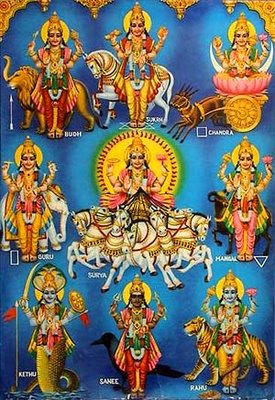 SUN - Surya/Aditya
Son of Kashyapa and Aditi. 
Lord of: Simha Rashi
Abhimani Devatas: Rudra and Agni
He is the lord of one’s own self.
His blessings grant good health and wisdom.
Symbolized by:
Color:   Red 	    	Metal:  Gold
Gemstone: Ruby 	Dhanya/Grain: Wheat
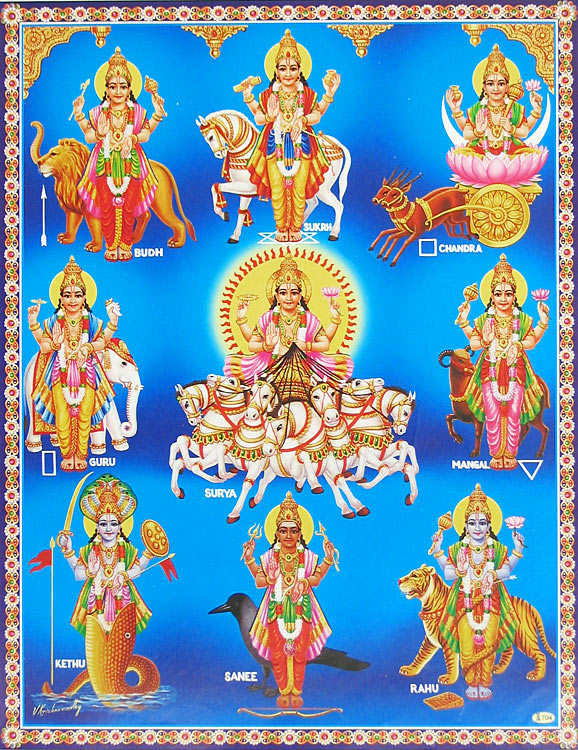 MOON – Chandra/Soma
Parents: Sage Atri and Anasuya
Lord of : Kataka Rashi
Abhimani Devatas: Aap & Gowri
He is the lord of vegetation and mind. He represents beauty and affection.
His blessings are needed for good relationships and beauty which are quite natural to his feminine nature.
Symbolized by:
Color: White      	 Metal: White
   Gemstone: Pearl        Dhanya/Grain: Rice
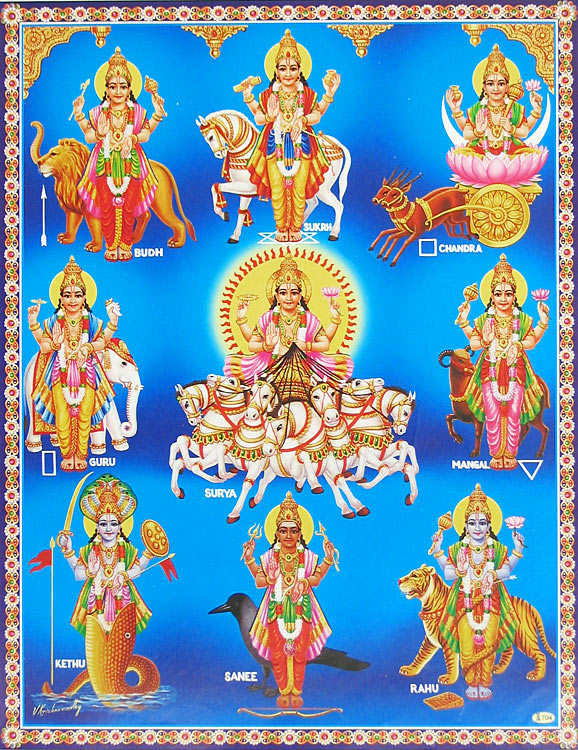 MARS -  Mangala/Angaraka/Kuja
He is Bhouma, the son of Bhoo devi.
Abhimani Devatas: Bhoomi and Kshetrapala (or Skanda)
Lord of: Mesha and Vrischika Raashi
He is a warrior hero who worships Shanmuka. Brilliantly robust in stature, he is dear to the warriors and farmers
He blesses his devotees for their heroic and agricultural (work) enrichment.
Symbolized by:
Color: Red               	Metal: Copper
Gemstone: Coral 	Dhanya/Grain: Toor Dal
				          (Pigeon Peas)
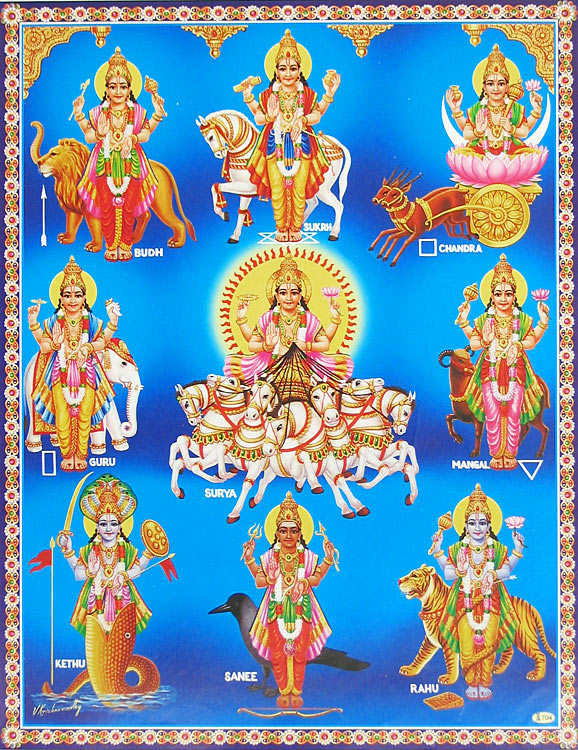 MERCURY – Budha/Soumya
Budha is also known as Soumya, is born to Chandra and Tara.
Lord of Mithuna and Kanya Rashi
Abhimani Devatas: Vishnu & Maha Vishnu
 He is fair, masculine, modest yet he brilliant and sharp. He is devoted to Lakshmi Narayana. 
His blessings favor wisdom, as well as scholarly and intellectual pursuits.
Symbolized by:
Color: Green		Metal: Bronze
Gemstone: Emerald	Dhanya/Grain: Whole Moong
				         (Green Gram)
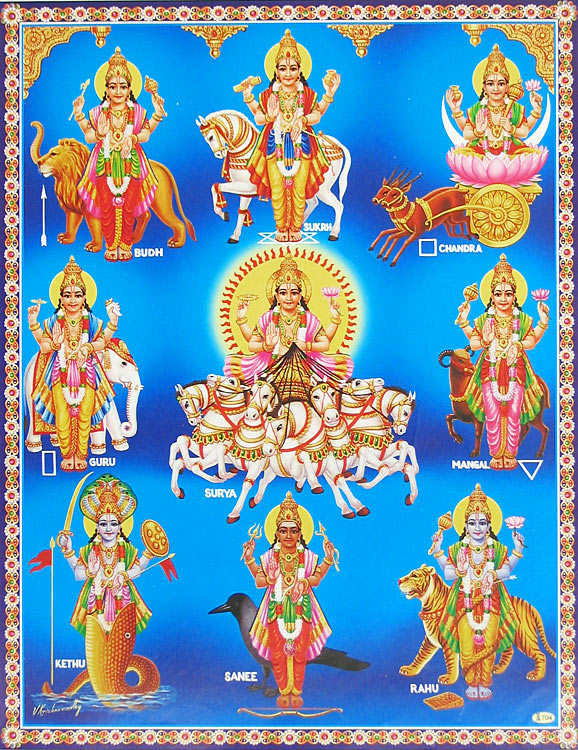 JUPITER - Guru/Brihaspati
Son of sage Angirasa and Shraddha.
Lord of Dhanus and Meena Rashi
Abhimani Devatas: Brahma and Indra.
Deva guru or Brihaspati, is the mentor of Gods. He is also Vachaspati, lord of speech. He is pure, pious and is unparalleled in his wisdom. Tara is his consort. 
His blessings yield good results in intellectual and spiritual pursuits. 'Guru Bala', the approval of Guru is indispensable for scholarship or erudition.
Symbolized by:
Color: Creamy White/ Yellow	Metal: Gold
Gemstone: Yellow Sapphire 	Dhanya/Grain: Bengal Gram
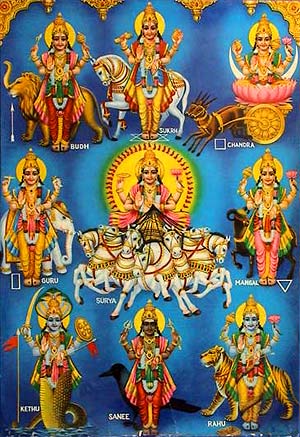 VENUS - Shukra
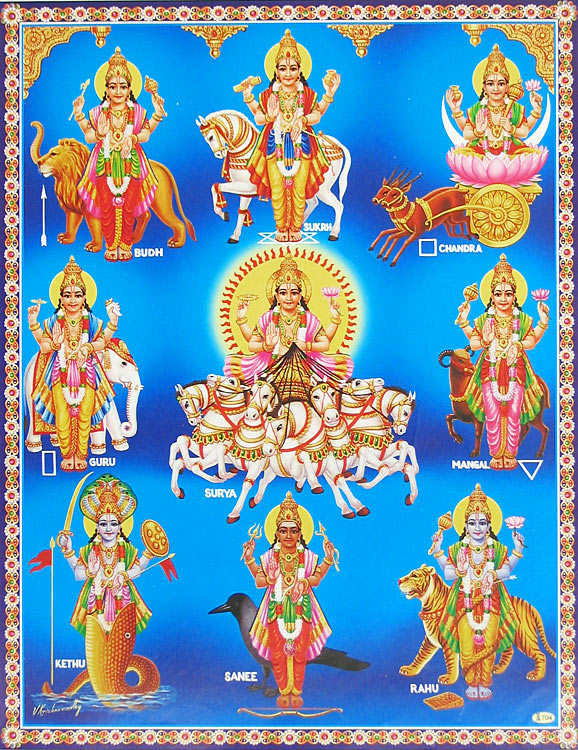 Shukracharya, also called Bhargava or Ushanas is the mentor of the demons or Asuras..
Abhimaani Devatas: Indra, Indrani and Maruts.
Lord of Tula and Vrishabha Rashis.
His tendencies are Rajasik and his association is mostly with materialistic Asuras. He is charismatic despite his damaged right eye. His attributes include knowledge in general and fine arts in particular. 
Pleasure and prosperity devotedly follow those who are blessed by him. (His presence is for about 20 years – good things happen in life during this period  called Shukra Dasa)
Symbolized by:
	Color: White 		Metal: 	Silver
Gemstone: Diamond       Dhanya/Grain: White Beans
SATURN - Shani
Shani is the son of Surya and Chaya.
Lord of Makara and Kumbha Rashi. 
Abhimani Devatas: Yama and Prajapati. 
He is considered the most powerful among the Navagrahas, and commands formidable respect. His complexion is dark as are his preferences. 
His blessings help to manage adversity or major changes and cultivates discipline.
Symbolized by:
Color:  Black, Blue 	 Metal: 	Iron
Gemstone: Sapphire	Dhanya/Grain: Sesame Seeds
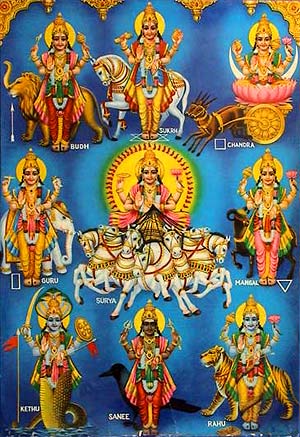 ASCENDING MOON - Rahu
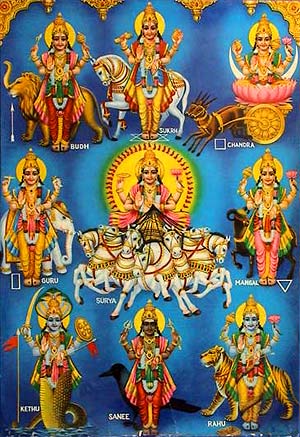 Rahu, son of the demon Simhika is represented with a serpent body and human head. 
Rules no Rashi
Abhimani Devatas: Sarpa & Nirrati
His complexion is jet black and his preferences too are similar. He has  a furious disposition and hates Surya and Chandra. Unlike other Grahas, his movement is anti clockwise. His influence brings chaos. 
His blessings compels one to radically change – to improve future and make the outer self a better reflection of inner potentials.
Symbolized by:
Color: Black  	 	Metal: Silver	
Gemstone: Hessonite	Dhanya/Grain: Whole Urad  			(Whole Black Gram)
DESCENDING MOON - Ketu
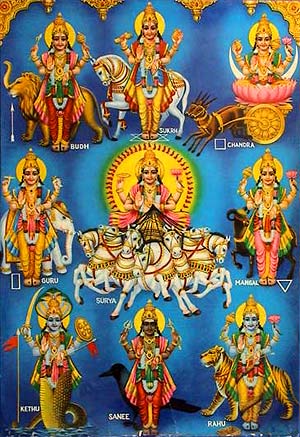 Ketu is considered as the counterpart of Rahu. He has a serpent head and human body. 
Rules no Rashi
Abhimaani Devatas: Brahma and Chitragupta. 
Like Rahu, Ketu too is furious and his movements are anti clockwise. Ketu’s influence can be inauspicious and can cause extremely tough life circumstances.
His blessings bestows power discrimination and gyana or spiritual knowledge (knowledge of self)
Symbolized by:
Color: Multi-colored 	 	Metal: Silver	
Gemstone: Cat’s Eye Chrysoberyl   Dhanya/Grain: Horse Gram
NAVAGRAHA - IDOLS
After Brahma, Vishnu and Shiva, the Navagrahas are considered to be most important as far as Hindu rituals are concerned. Temples of Navagrahas along with their consorts are rare in India. But Shiva temples in South India have Navagraha idols placed in their premises. 
Navagraha idols are placed in designated spots with Surya or Sun in the center. Each graha is also assigned a particular direction.
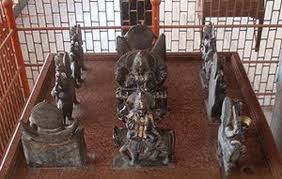 Placement Directions
NAVADHANYA- Nine Grains
Nine grains used to invoke Navagrahas in poojas
Surya – Whole Wheat   
Chandra -  Rice
Mangala – Pigeon Peas
Budha – Green Gram
Guru – Bengal Gram
Shukra – White Beans 
Shani –  Sesame Seeds
Rahu – Black Gram
Ketu – Horse Gram
Picture above shows nine grains and colored fabric used in poojas. Note: Each grain is identified by its Sanskrit name.
NAVARATNA – Nine Gems
The navaratnas linked to the navagrahas are worn together or separately (as jewelry)for the good graces of the grahas affecting an individual’s nakshatra or raashi. The gems are set in the metal associated with the graha for best results.
Surya - Ruby (Maanikya)
Chandra - Pearl (Mukta)
Mangala - Coral (Pravala)
Budha - Emerald (Markata)
Guru - Yellow Saphire (Pushyaraga)
Shukra - Diamond (Vajra)
Shani – Sapphire (Neela)
Rahu – Hessonite (Gomedhika)
Ketu – Cat’s Eye (Vaidurya)
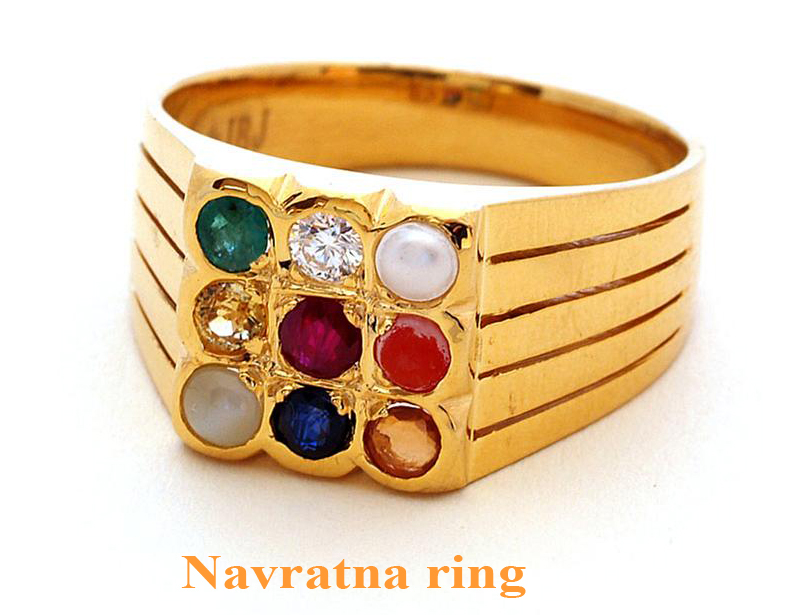